Subjunctive Mood
Для выражения сослагательного наклонения в английском яз. употребляются два типа форм:
Subjunctive I. Present Subjunctive
совпадает с инфинитивом без частицы to и избегает разговорных и бытовых выражений, выбирая для себя более возвышенную среду обитания в виде официальных, публицистических или научных работ, а также лирических высказываний. При этом относит их к настоящему или будущему времени.
Subjunctive Mood:
it is necessary that – необходимо, чтобы;  
it is advisable that – целесообразно, чтобы;  
it is important that – важно, чтобы; 
 to demand – требовать,  
to suggest – предлагать,  
to insist – настаивать, 
to recommend – рекомедовать,  
to ask– просить, 
to advise – советовать, 
to request – просить
Примеры
It is advisable that he stay here for the weekend. — Целесообразно, чтобы он остался здесь на выходные.

Lynn requests that she be in the room during the discussion. — Линн просит, чтобы она была бы в комнате во время обсуждения.
Кроме этого, эту форму можно встретить в устойчивых выражениях:
God forbid! — Боже упаси!
Suffice it to say that (…) — Достаточно сказать, что (…)
Be it so. — Да будет так.
Far be it from me to (…) — У меня и в мыслях не было (…)
Long live the Queen! — Да здравствует королева!
Past Subjunctive
Past Subjunctive по счастливому случаю совпадает с Past Simple. Обратите внимание, что глагол to be имеет форму were для всех местоимений (хотя в современном английском все-таки появляется was для I, he, she, it). Употребляйте его в восклицаниях с if only, придаточных образа действия с союзами as if/as though, дополнительных с to wish, где указывается действие, предшествуещее или совпадающее с моментом речи.
Пример
If only he were a doctor! — Ах, если бы он был врачом!
Jess loved Richard as if he were her father. — Джесс любила Ричарда, как если бы он был ее отцом.
I wish you came to our place tonight. — Жаль, что ты не придешь к нам сегодня вечером.
Past Perfect Subjunctive
Past Perfect Subjunctive идентично Past Perfect. Здесь речь идет об уже завершенном действии. Что касается сферы использования, то она совпадает с предыдущим пунктом. Как видите, грамматика if only не отличается от других примеров:
Пример
I wish they had given the cat away last month. — Жаль, что в прошлом месяце они не отдали кошку.
You are discussing the crash as if you had been there. — Ты обсуждаешь аварию, как будто бы ты был там.
If only you had read «Pride and Prejudice» before the exam! — Ах, если бы ты прочитала «Гордость и предубеждение» до экзамена!
Subjunctive II
Subjunctive II объединяет модальные глаголы и инфинитив без частицы to, после которого следуетперфектная форма, если действие уже нельзя совершить — возможность упущена, инеперфектная, если оно в процессе или только произойдет:
Пример
Children would go to the forest if it didn’t rain. — Дети пошли бы в лес, если бы не было дождя.

I could have eaten the whole plate of my granny’s soup. — Я могла бы съесть целую тарелку бабушкиного супа.

We might have seen the movie the other day. — Мы могли бы посмотреть кино на днях.
The Suppositional Mood
The Suppositional Mood или предположительное наклонение, наверное, самое простое из всех. Оно водит дружбу исключительно с модальным глаголом should и выражает действие, которое возможно произойдет, что часто является желательным для говорящего. Как обычно, перфектная форма инфинитива означает оконченное действие, неперфектная — незавершенное.
Используйте ее:
В дополнительных придаточных с глаголами удивления, радости, сожаления:
I am sorry that you should say that. — Мне жаль, что вы так говорите.
В придаточных цели:
I shut the door that no one should enter the room. — Я закрыл дверь, чтобы никто не зашел в комнату.
В вопросах, начинающихся с why:Why should I go there? — С чего бы мне туда идти?С уже знакомыми глаголами и выражениями из Present Subjunctive:It is necessary that we should fly to the USA, not sail. — Необходимо, чтобы мы полетели в США, а не поплыли.
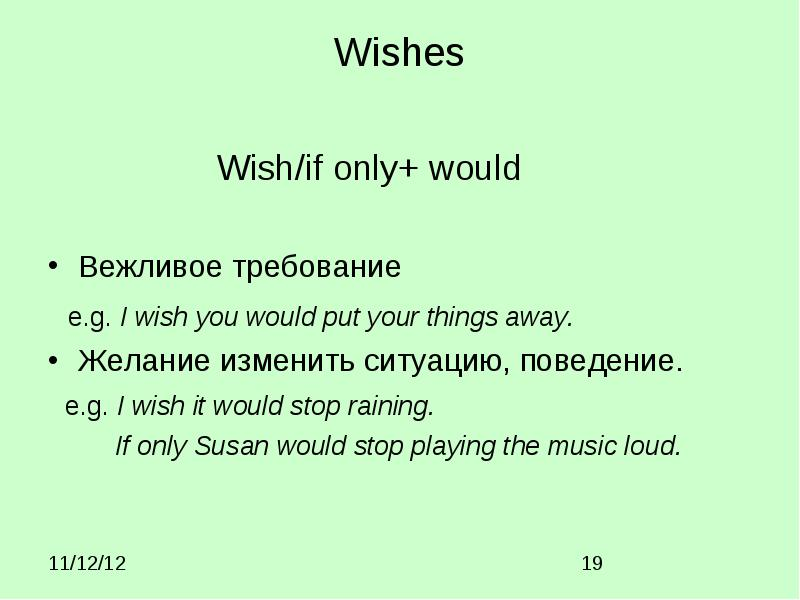 Краткий обзор перечисленных форм.Синтетические формы:  ( Subjunctive I )
1. Present Subjunctive  –  совпадает по форме с инфинитивом или формой  I.
(никаких –s в конце; никаких is, was, were; to be всегда = be)
2. Past Subjunctive    -    совпадает по форме с Past Indefinite или формой  II.
3. Past Perfect Subjunctive  -  совпадает по форме с Past Perfect, образуется: had + III
Аналитические формы:  ( Subjunctive II )
1. Форма  would (should) + инфинитив, образуется  would (should)/could/might +  I.
Для краткости ее можно называть формой с would – она более универсальна.
2. Форма  should + инфинитив,    образуется  should +  I
Для краткости ее можно называть формой с should – она более специализирована.
Ниже следуют те же формы, но перфектные.
3. Форма would (should) + Perfect инфинитив, образуется would (should)/could/might + have III
4. Форма  should + Perfect инфинитив, образуется  should + have III
Смысловое различие вспомогательных глаголов:
Сослагательное наклонение используется после следующих глаголов:
to advise (that) – советоватьto ask (that) – проситьto command (that) - приказыватьto demand (that) - требоватьto desire (that) - желатьto insist (that) - настаиватьto propose (that) - предлагатьto recommend (that) - рекомендоватьto request (that) - проситьto suggest (that) - предлагатьto urge (that) – настоятельно советовать
Например:Dr. Smithasked that Mark submit his research paper before the end of the month.Доктор Смит попросил, чтобы Марк сдал свою научную работу до конца месяца.Donna requested Frank come to the party.Донна попросила, чтобы Фрэнк пришел на вечер.The teacherinsists that her students be on time.Преподавательница настаивает на том, чтобы ее студенты приходили вовремя.
Сослагательное наклонение используется после следующих выражений:
It is best (that) – будет лучше, еслиIt is crucial (that) – очень важно, чтобыIt is desirable (that) – желательно, чтобыIt is essential (that) – необходимо, чтобыIt is imperative (that) – обязательно, чтобыIt is important (that) – важно, чтобыIt is recommended (that) – рекомендуется, чтобыIt is urgent (that) – крайне необходимо, чтобыIt is vital (that) – существенно, чтобыIt is a good idea (that) – будет хорошей идеей, еслиIt is a bad idea (that) – будет не очень хорошей идеей, если
Например:It is crucial that you be there before Tom arrives.Очень важно, чтобы ты был там до того, как придет Том.It is important she attend the meeting.Важно, чтобы она посетила это собрание.It is recommended that he take a gallon of water with him if he wants to hike to the bottom of the Grand Canyon.Рекомендуется, чтобы он взял с собой галлон воды, если он хочет отправиться на дно Великого Каньона.
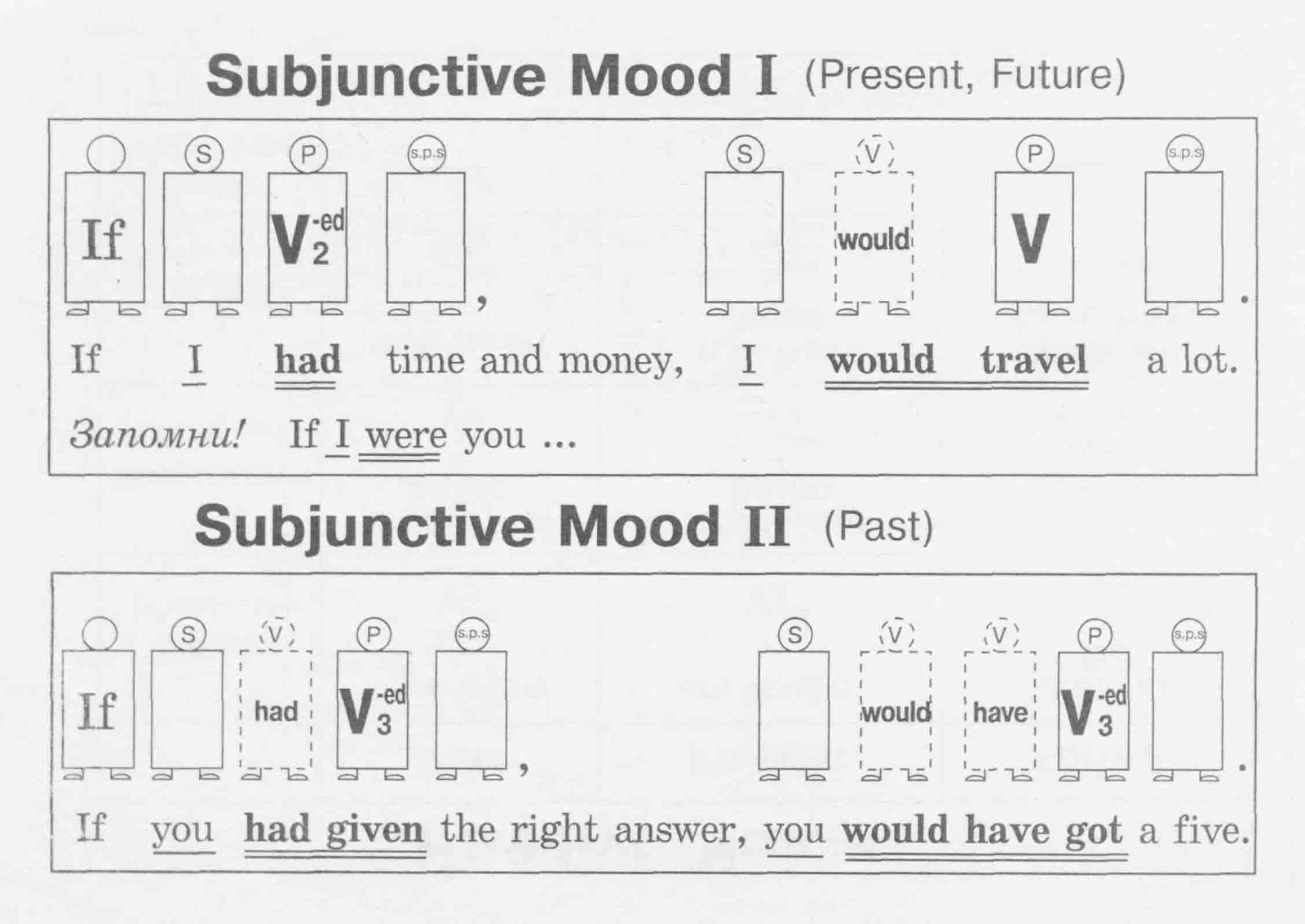 Разница между сослагательным наклонением (Subjunctive Mood) и условными предложениями, конечно же, есть. Прежде всего в употреблении видо-временных форм.Наклонение (mood) - это форма глагола, определяющая отношение действия к действительности, то есть является ли действие реальным, желаемым, проблематичным или нереальным.Наклонения в английском языке представлены тремя видами: изъявительное (Indicative Mood), повелительное (Imperative Mood) и сослагательное (Subjunctive Mood). У английского сослагательного наклонения (Subjunctive Mood) существуют три разновидности: условное наклонение (Conditional Mood), сослагательное наклонение (Subjunctive Mood) и предположительное наклонение (Suppositional Mood).Очень часто условные предложения рассматриваются как разновидность сослагательного наклонения, с той лишь разницей, что действия в них реальные в отличие от нереальных (в настоящем, прошедшем и будущем), представленных сослагательным наклонением.Достаточно сложно:-) Но это только в теории: на практике всё значительно проще. А говоря же совсем по-простому, то, если в предложении есть слово если, то это будет предложение условное (соответствует придаточному условному предложению в русском языке). А вот если к слову если ещё прибавляется и частица бы (показатель сослагательного наклонения), то это уже и будет непосредственно сослагательное наклонение.Самое главное, что нужно помнить при изучении английского языка (с практической точки зрения), что после if(неважно, какое предложение условное или сослагательное) не употребляется будущее время. (Не следует путать предложения условные с предложениями дополнительными/изъяснительными, где после if будущее время употребляется!)
Home task
1. Выписать и выучить правило                       
2. Выписать и выучить выражения со слайда 23